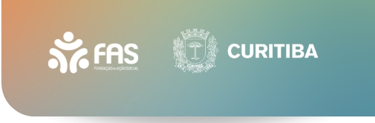 Programa Acolhimento Familiar
Para pessoa idosa - modalidade família de origem ou extensa
LEI MUNICIPAL Nº 15.190/2018
DECRETO MUNICIPAL Nº 1.363/2019
DECRETO MUNICIPAL Nº 1.079/2020
DECRETO MUNICIPAL Nº 2.227/2023
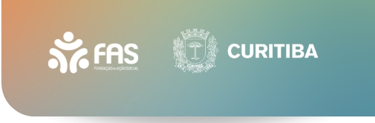 Linha do Tempo
Altera a Lei nº 13.839/2011
Regulamenta o valor da Bolsa Auxílio
Altera o Decreto nº 1.363/2019
Implementa o Programa para a pessoa idosa
LEI MUNICIPAL Nº 16.106/2022
Institui o Programa Acolhimento Familiar para a pessoa idosa - família de origem ou extensa
LEI MUNICIPAL Nº 13.839/2011
Institui o Programa Acolhimento Familiar para crianças e adolescentes
Modalidades Família Extensa e Família Acolhedora
FAMÍLIA DE ORIGEM PARA PESSOAS IDOSAS:
Aquela formada pelos pais, irmãos, filhos e seus descendentes até o 3º grau.
O que a Lei do Programa entende por Família?
FAMÍLIA EXTENSA PARA PESSOAS IDOSAS:
Aquela que se estende para além da unidade pais e descendentes ou da unidade do casal, formada por parentes próximos ou por pessoas com vínculo de amizade, com os quais a pessoa idosa convive e mantém relação de afinidade e afetividade.
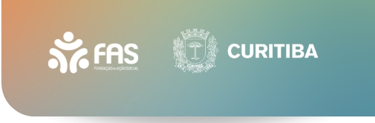 Critérios
Carteira de identidade da pessoa idosa e do cuidador principal;
Cadastro de Pessoa Física (CPF) da pessoa idosa e do cuidador principal;
Título de eleitor do cuidador, exceto quando dispensado o voto;
Comprovante de residência, mediante apresentação das últimas três faturas de água, luz ou telefone;
Dados bancários (Banco, agência, Conta Corrente, operação).
Em caso de Conta Poupança só poderão ser indicadas aquelas da Caixa Econômica Federal. Importante destacar que o pagamento da bolsa-auxílio não poderá ser depositado em bancos digitais.
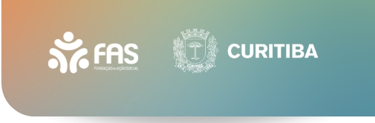 Documentação (pessoa idosa)
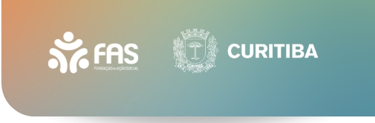 Valor da bolsa-auxílio
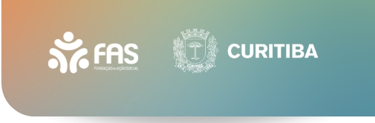 Critérios de desligamento - pessoa idosa
Decurso do prazo de 2 (anos) de inclusão no Programa;
Acolhimento institucional;
Alteração de município/estado;
Óbito da pessoa idosa;
Uso indevido da bolsa-auxílio;
Solicitação do cuidador responsável;
Agravamento da situação de saúde que torne a permanência na residência inadequada para o processo de cuidado;
Outros motivos avaliados tecnicamente e justificados por meio de Relatório Técnico.